YILO KROBO MUNICIPAL ASSEMBLY
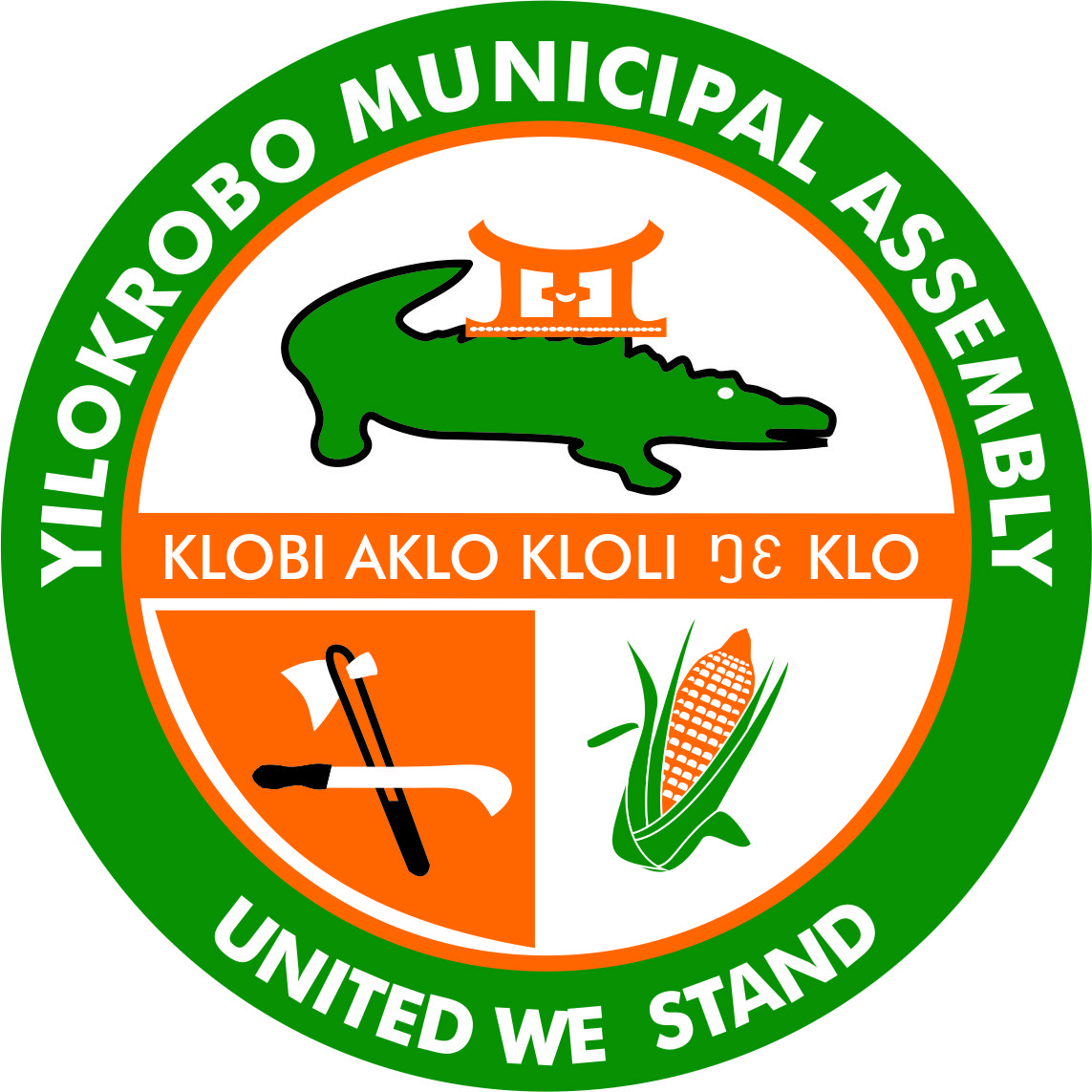 LOCAL ECONOMIC DEVELOPMENT
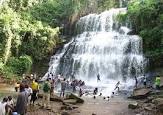 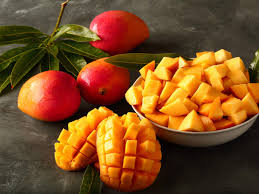 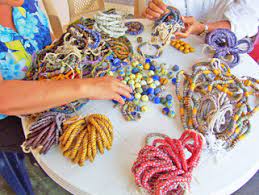 What is Local Economic Development (LED)?
LED is defined as “the process by which local governments, local businesses and other actors join forces and resources to enter into new partnership agreements with each other or other stakeholders to create new jobs and stimulate economic activity in municipalities, towns and villages''(Ghana's National Decentralization Policy, 2010). 



LED is a process. This process provides the opportunity for the citizenry to participate in the local development process
Brief Description of The Municipality
Focus of The TOMACABE PROGRAMME
Our focus revolves around adding values to local resources that are available, accessible in the municipality and has a comparative advantage, to create job avenues for the  growth of the municipality.
LED PRODUCTS
PRODUCT A
PRODUCT B
PRODUCT C
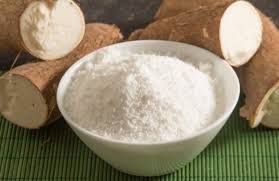 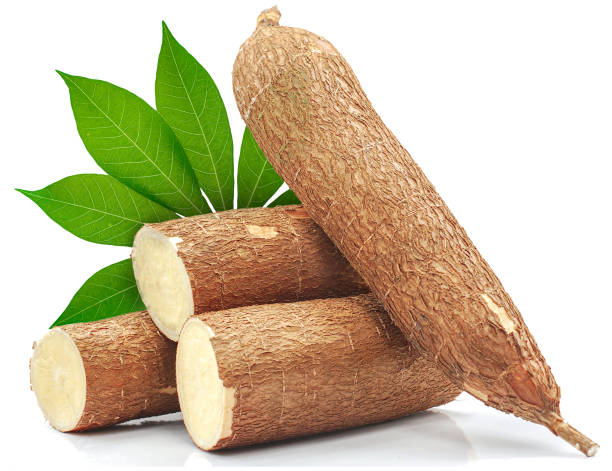 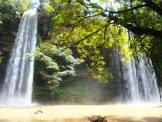 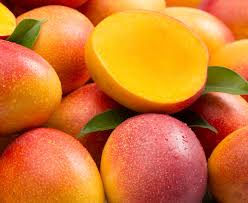 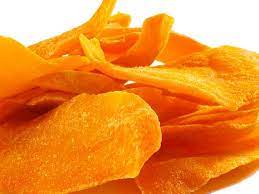 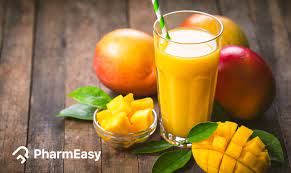 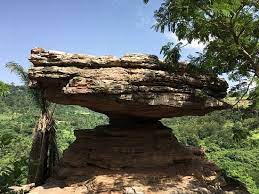 Product d
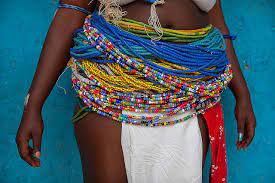 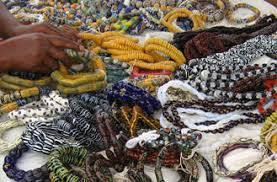 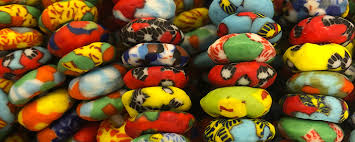 SELECTED TOMACA PRODUCTS
To create jobs, increase incomes and ultimately reduce poverty and improve the quality of life for the people of Yilo Krobo Municipal Assembly
Description of TOMACABE Programme
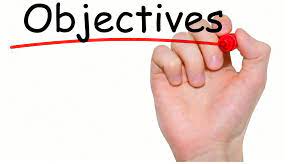 Output Indicators
Strategies.
Activities.
stakeholders
Private sector
Regulatory bodies (Standard authorities, Register general, Regulatory bodies etc)
Farmer-Based Organizations 
Chiefs/Traditional Authorities/Family land Leaseholds
Agric Dept/ Ghana Enterprises Agency
Krobodan 
Micro Finance Institutions
LEGISLATION,POLICY & PROGRAMME IN SUPPORT OF TOMACABE PROGRAMME
FINANCIAL INDICATIVE BUDGET
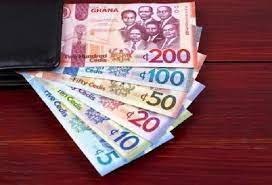 Impact Indicators
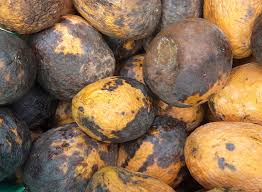 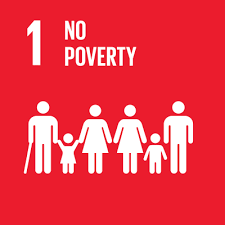 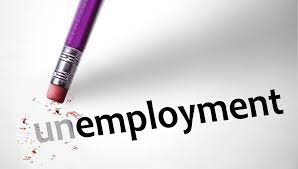 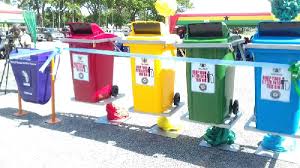 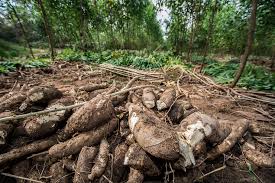 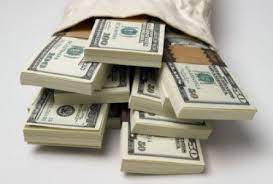 Tourism Value Chain Analysis
Bus company
Site operator, cultural group
Travel Agents
Air, Rail, Bus company
Hotel
Coordinated services
Tour operator
Local tourism board
Tourism
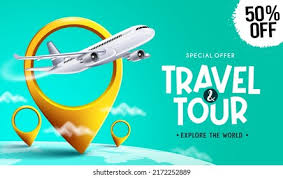 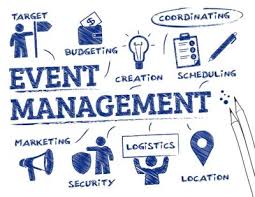 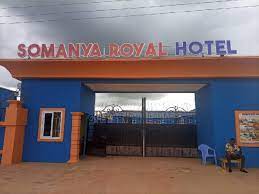 Processed mango into juice & chips value chain
Inputs
Production
Parking & cold storage
Processing
Distribution
Marketing & Sales
Fresh mango
Processing companies
Seedlings
Importers(wholesale/dedicated suppliers)
Supermarkets
Dried: chips
Fertilizers
Food services
Agrochemicals etc
Puree: juice
Small farms
Medium & large farme
Exporter companies
Small scale retailers
Farm equipment
Parking plants
Internet
Irrigation equipment
Cool storage unit
Large producer-exporter Co.
Farms
Parking plant
Cool storage unit
inputs
Production
Processing
Haulage
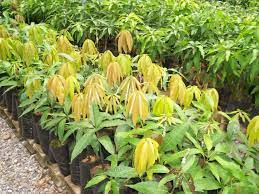 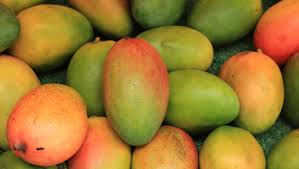 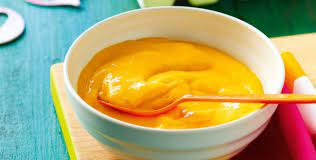 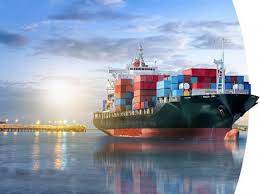 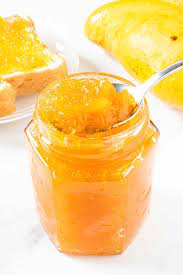 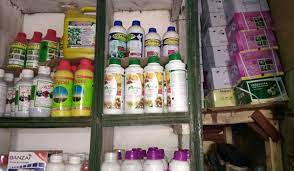 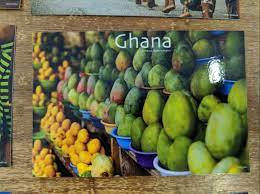 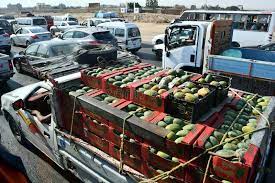 Products
Mango puree, jam, chips, juice
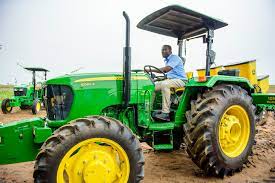 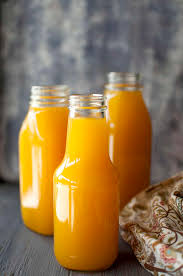 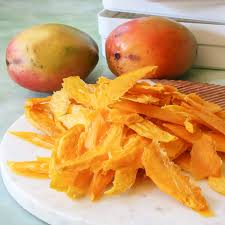 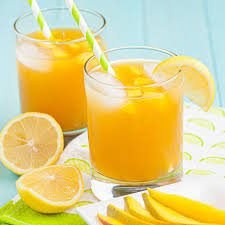 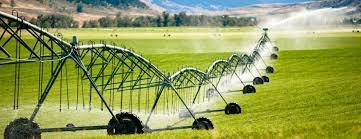 Cassava value chain
Consumers
Regional exporters
Urban consumers
Rural consumers
Urban consumers
Rural consumers
Local mkt
Retail shops
Local market
Retailing
Cross border
Urban market
Rod side mkt
Processing
Small-scale farm processors
Small-scale processors, co-operative processors
Large scale collectors
Large scale middlemen
Large scale middlemen
Production.
Small holder cassava farms.
Enabling environment
Ecological
Economic
Political
Social
Cassava
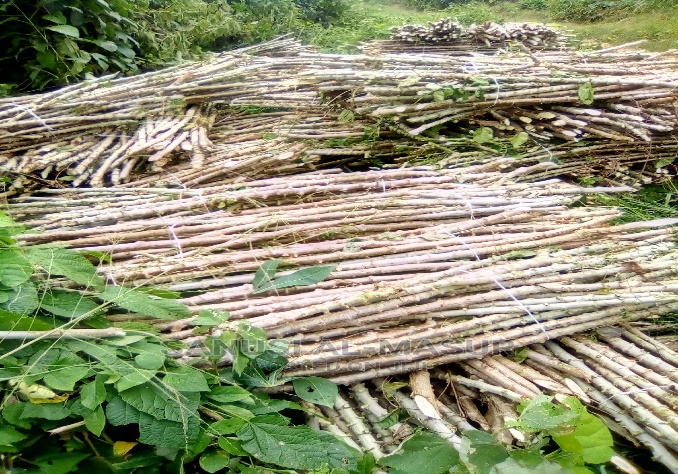 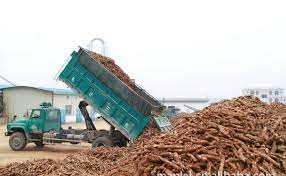 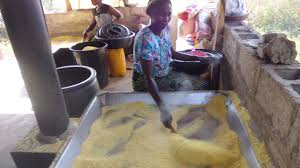 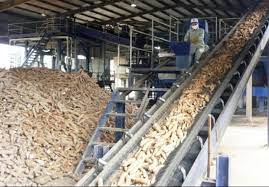 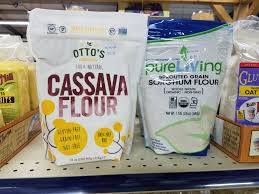 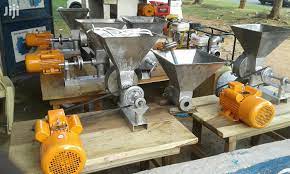 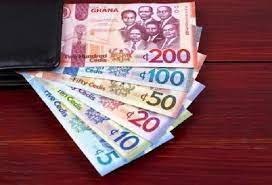 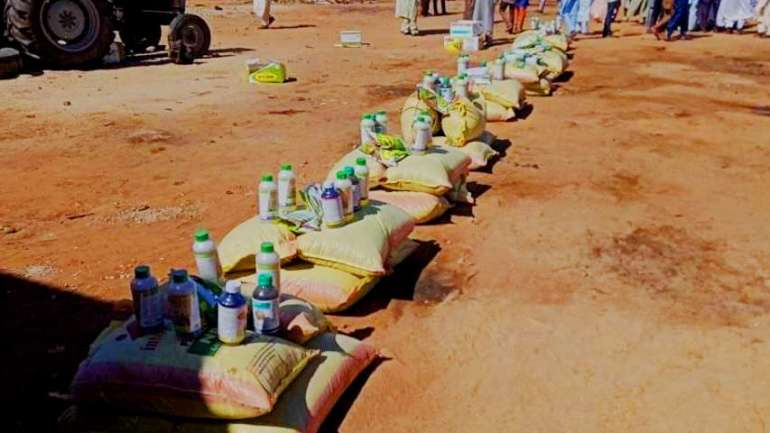 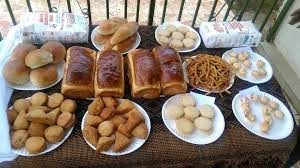 Value chain analysis on beads
inputs
Marketing
Production
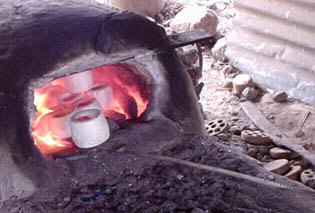 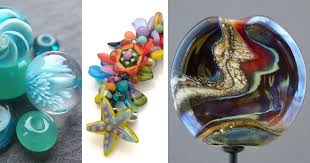 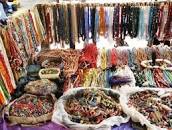 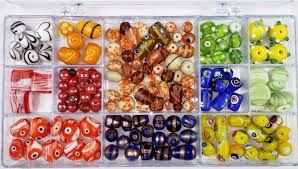 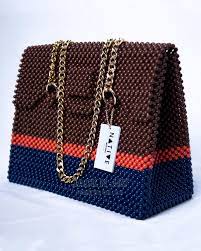 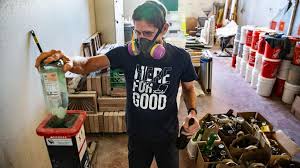 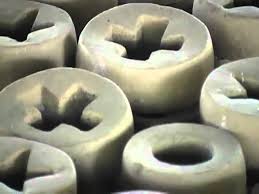 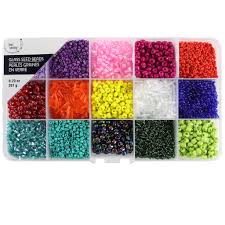 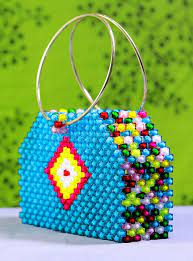 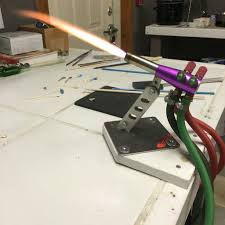 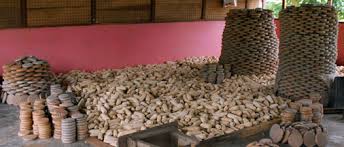 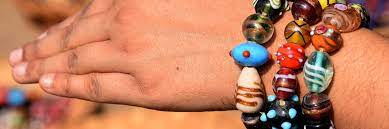 TOMACABE GALlARY – krobo mountains
Krobo mountains
Krobo mountains
Fortified gari
Cassava processing factory
Mango processing factory
FUNCTIONS OF ECONOMIC DEVELOPMENT COMMITTEE
Coordinate the implementation of identified tasks by responsible department and or agencies 
Ensure capacity development of all stakeholders
 mobilize resources to support LED; Develop and implement appropriate communication strategy
 collate documentation on LED work Facilitate national
 regional and district work including LED platforms,
 develop framework and make recommendations to the Advisory Council Undertake joint monitoring and evaluation activities
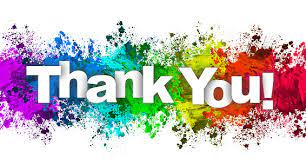